Projektování informačních systémů 6a
Test-driven development
doc. RNDr. Ing. Roman Šperka, Ph.D.
Význam testů a testování
Spojení analýzy a implementace do jednoho vývojového cyklu
Nárůst chyb a roztříštěnost softwaru
Průběžné testování zároveň s implementací
Automatizované testování ještě před dokončením implementace
U tradičních přístupů testuje zákazník
Test-driven development
Pro každou drobnou součást funkcionality ve zdrojovém kódu je nutné nejprve napsat test, který dokáže příslušný kód otestovat a ověřit
Napsání testu před napsáním kódu
Po dokončení zdrojového kódu (testovaná funkce), který projde testem nastává fáze úprav kódu – refaktoring
Zařazení testovacího případu do testovací sady (kolekce)
Testovací moduly
Běží rychle,, nezdržují zdlouhavou konfigurací, rychle vracejí
Běží nezávisle
Používají pochopitelná data
Používají reálna data
Splněním testu vzniká nová funkcionalita systému
Podpůrné nástroje JUnit nebo VBUnit
Testovací případ (test case)
Testovací případ, často se využívá i anglický výraz „test case“, popisuje konkrétní akce prováděné s určitou softwarovou komponentou a jejich očekávané výsledky.

http://testovanisoftwaru.cz/dokumentace-v-testovani/test-case/
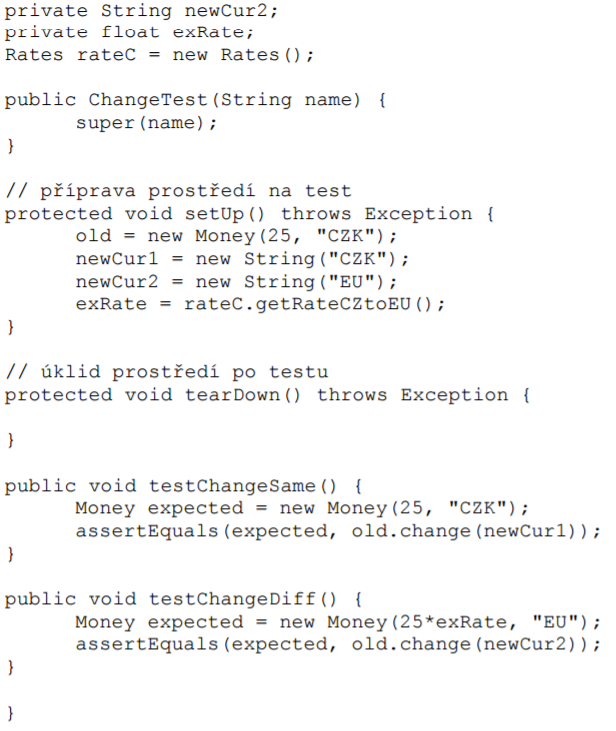 Děkuji za pozornost.
Otázky?